Biochemistry DepartmentFaculty of Dentistry
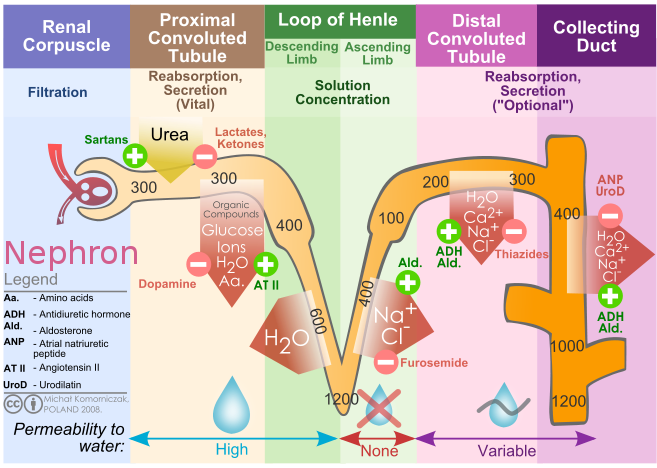 Importance 
Molecular Weight
Abnormal Constituents
Glucose
Albumin
Acetone
Bile Salt
Glucose in Urine
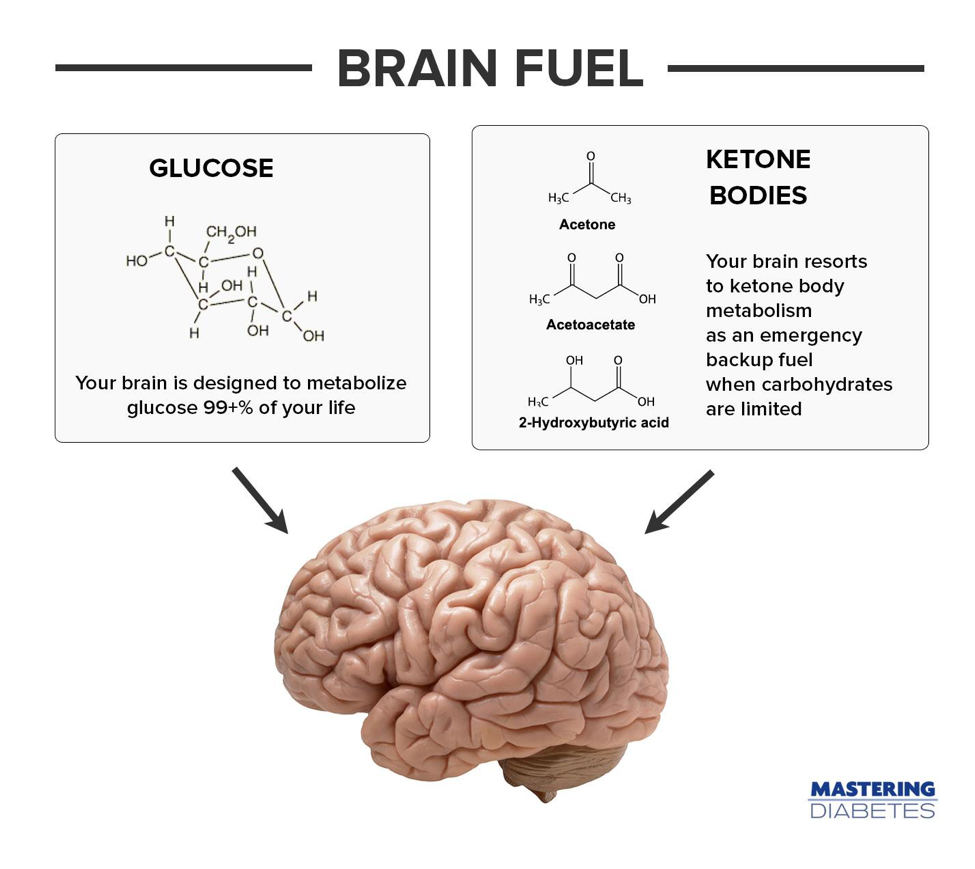 Albumin in Urine
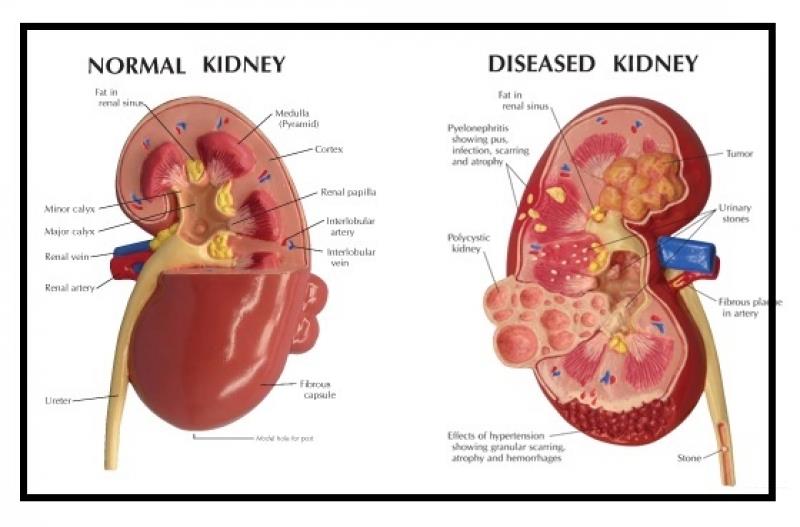 High Molecular weight
Water 
Soluble
Acetone in Urine
Excessive breakdown of fatty acids
Ketone Bodies  
(Acetone, B-hydroxyl butyrate, and acetoacetate)
Uncontrolled Diabetes
Undiagnosed Diabetes
Unbalanced Diet
Bile Salt in Urine
Urine Report
Physical Properties
Chemical Reactions
Physical Properties
Color 
Odor
Aspect
Appearance
PH
Specific Gravity
Color
Amber Yellow
Normal Condition
Can the Color be affected by certain conditions?
Odor
Aromatic
Normal Condition
Can the odor be affected by certain conditions?
Aspect
No Deposits
Presence of deposits which will precipitate upon standing
Such as epithelial cells
Appearance
Clear
Turbid in case of Albumin
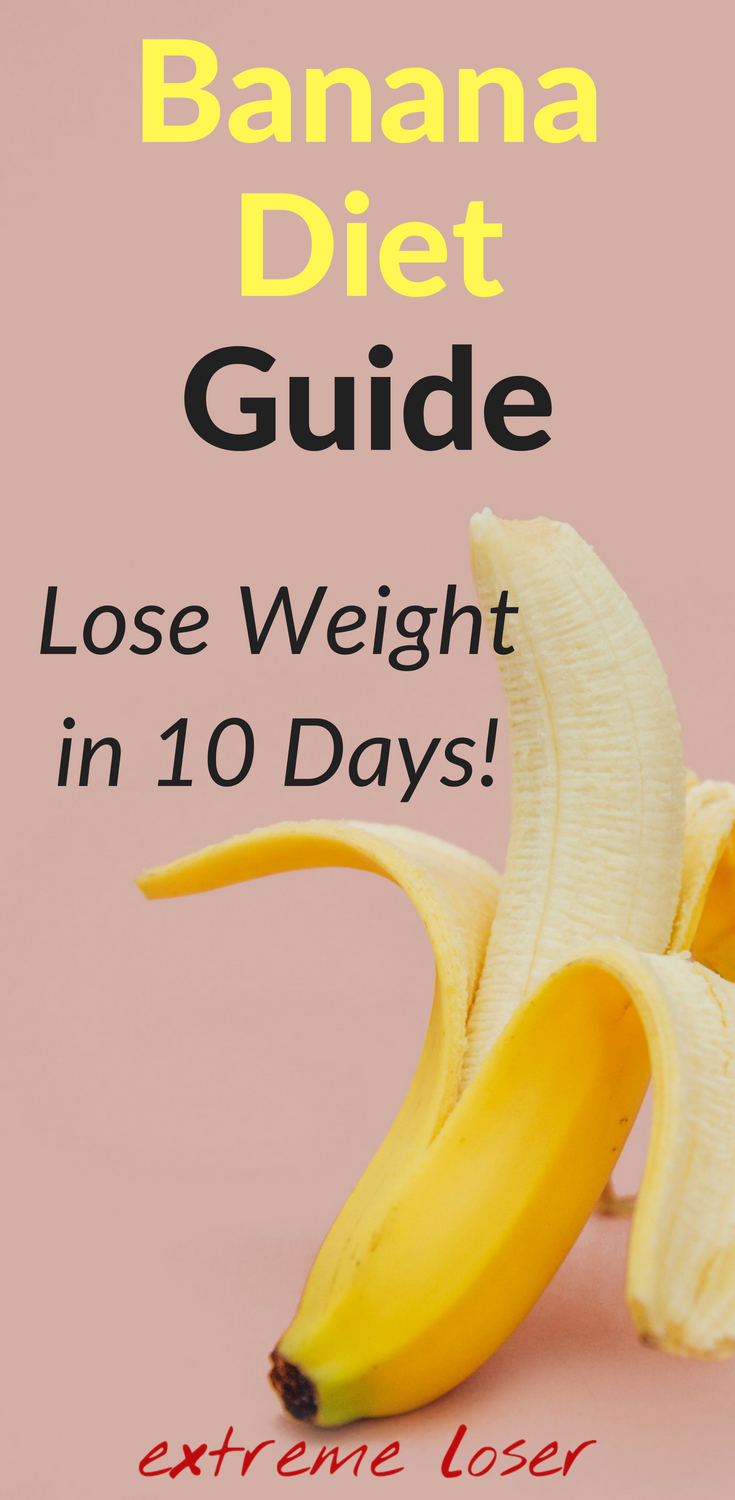 PH
Slightly Acidic
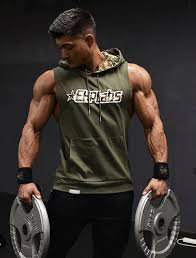 Specific Gravity
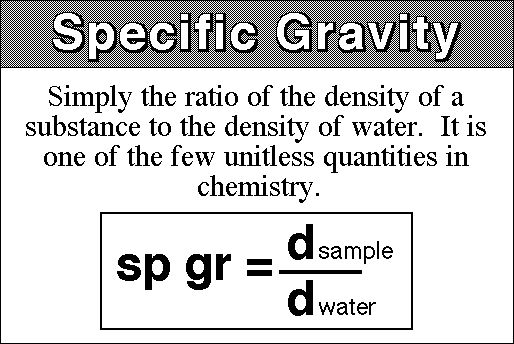 Specific Gravity
Specific Gravity
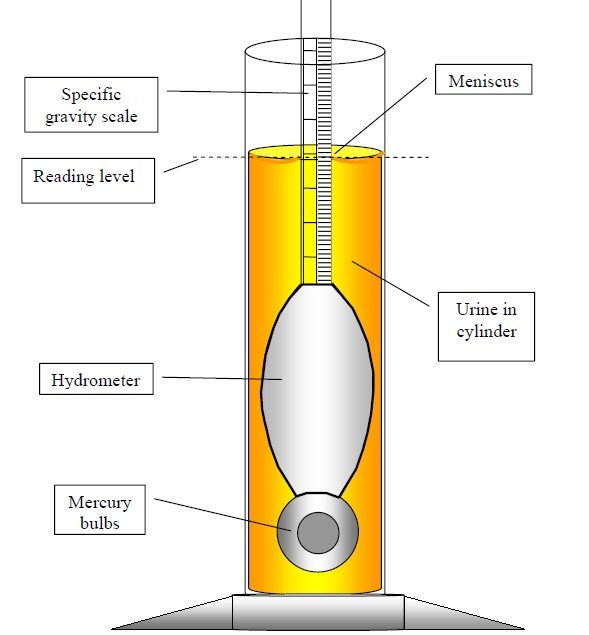 Reading + (Room Temperature-15)/3
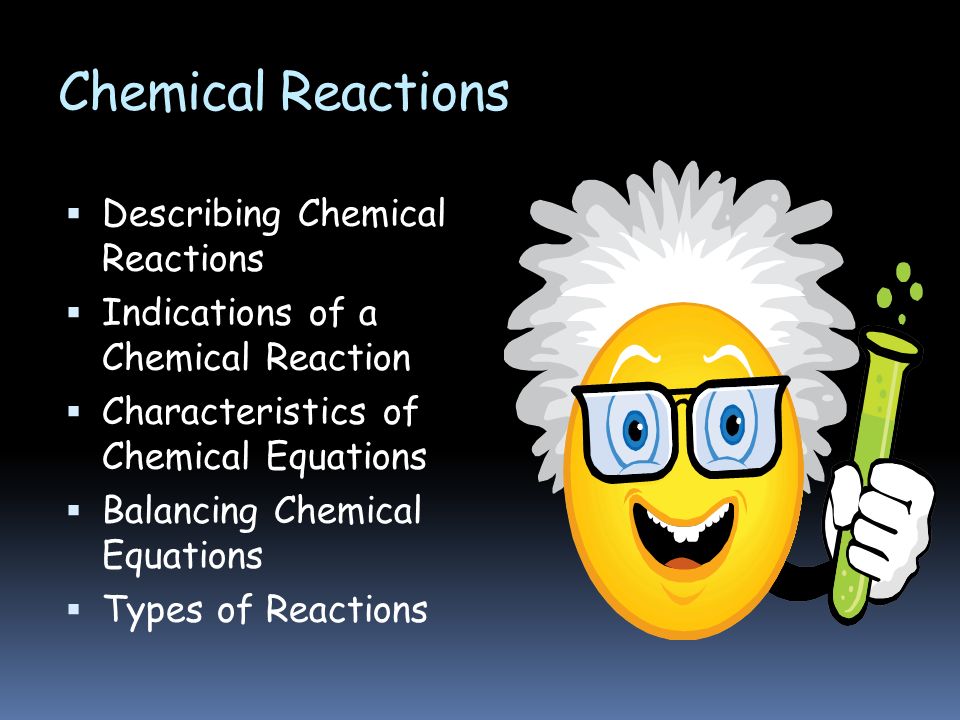 Chemical
Reactions
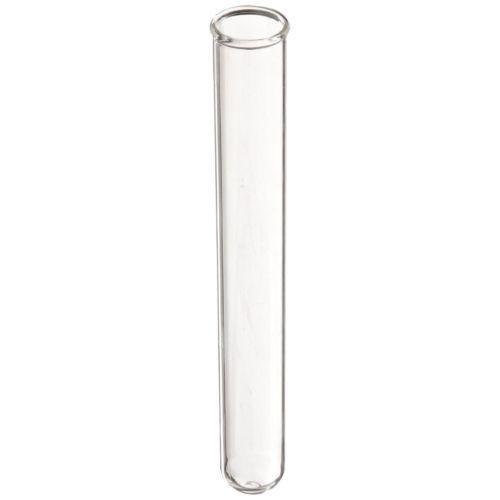 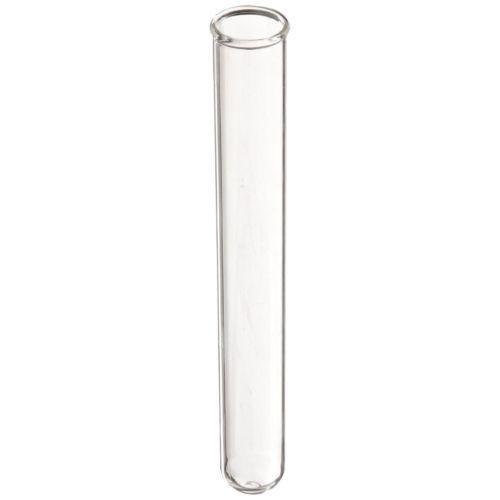 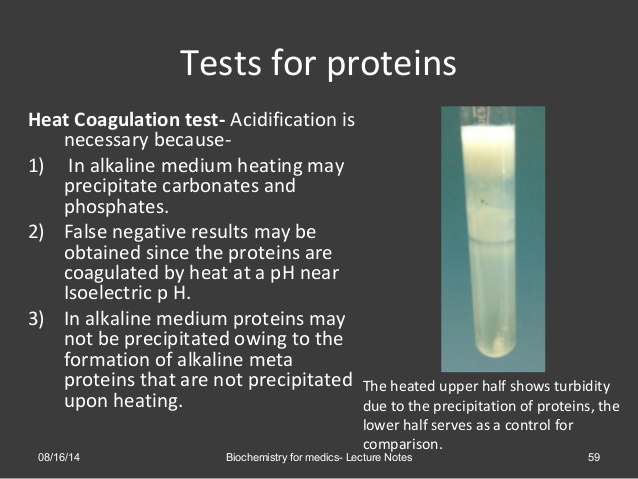 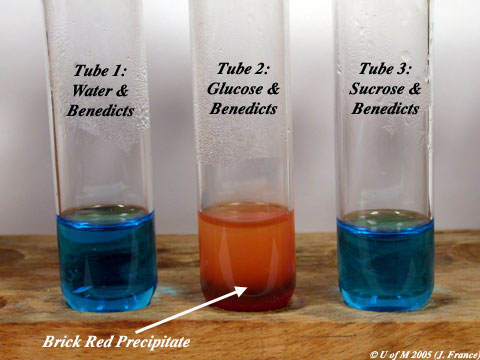 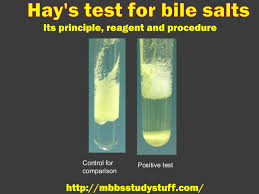 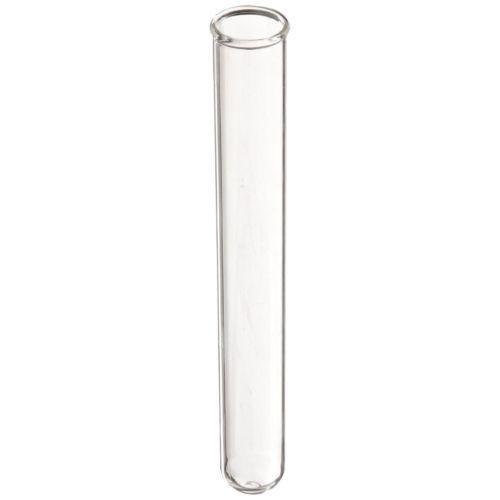 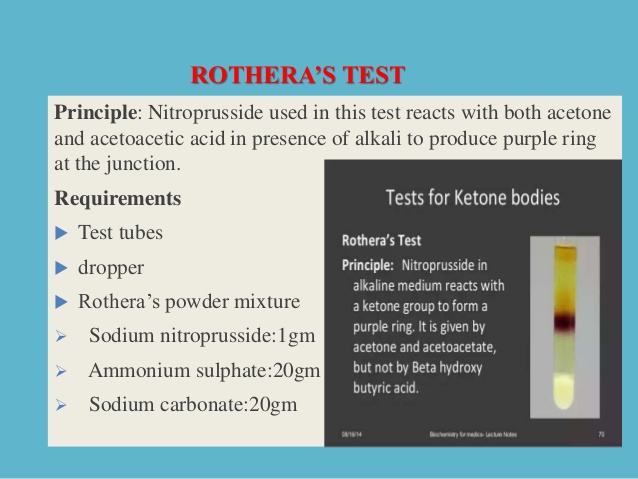 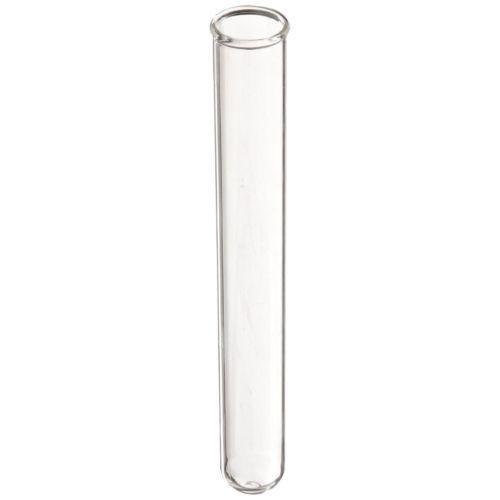 Minerals
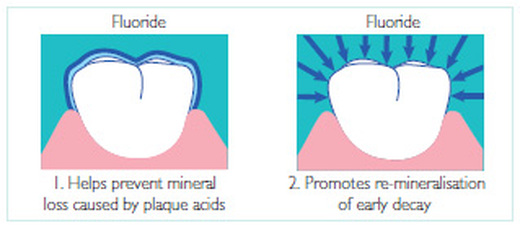 Classification of Minerals
Minerals
Macro-minerals
Micro-minerals
Needed in relatively large amounts.
Also called principal elements
Ex. Calcium, Phosphorus and Magnesium.
Needed in small amounts.
 Also called trace elements.
Ex. Florine, Zinc and Iron.
Macro-minerals
Calcium 
Functions of calcium:
Calcification of bones and teeth (enamel and dentine)
Promotes blood clotting by activating certain coagulation factors.
Regulate heart beats, muscle tone and muscle contraction.
Nerve conduction.
Mediator of hormone action.
Critical role in apoptosis.
Calcium
Regulation of plasma calcium level
Hypo-calcemia
Hyper-calcermia
Calcitonin 
Oppose PTH by: 
  Plasma calcium level
  renal excretion of calcium 
Intestinal absorption of calcium
Stimulates Parathyroid hormone (PTH)     Calcium in blood by:
  Urinary calcium excretion
  intestinal absorption of calcium.
  mobilization of calcium and       phosphate from bones.
 Activates vitamin D (calcitriol is the activated form of vit D)

Calcitriol will increase the Intestinal and the renal reabsorption of calcium
Micro-minerals
Florine 
Fluoride is taken into the enamel of teeth, making it harder and more resistant to decay.
Function: 
Prevents dental caries by two mechanisms:
Formation of fluoroapatite which is resistant to bacterial attack.
Fluoride inhibits the glycolytic enzyme ―enolase‖, thus preventing bacterial fermentation in mouth.